BindDemo
MyService
(Service)
MainActivity
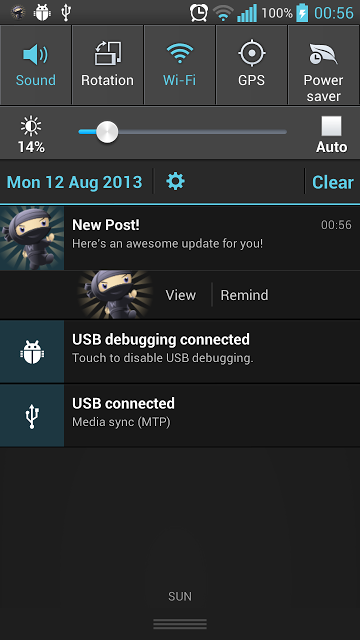 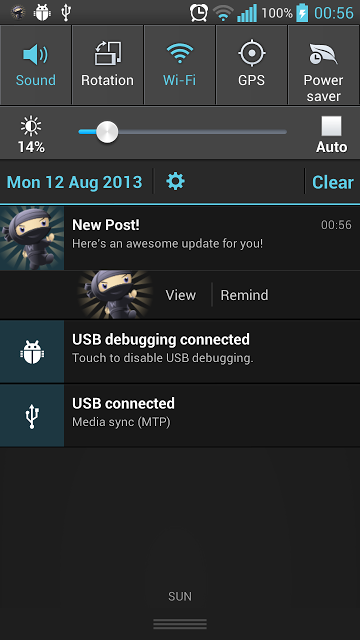 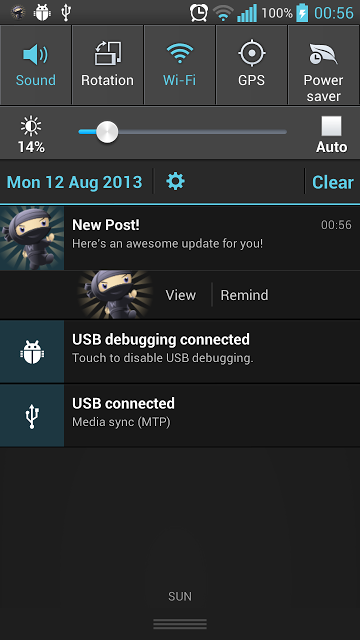 IntMessage: …
Loop Counter +=1
START SERVICE
STOP SERVICE
BIND TO SERVICE
UNBIND FROM SERVICE
MyService
(Service)
Main Activity
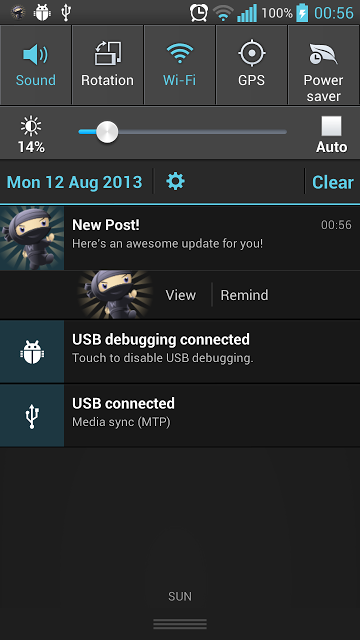 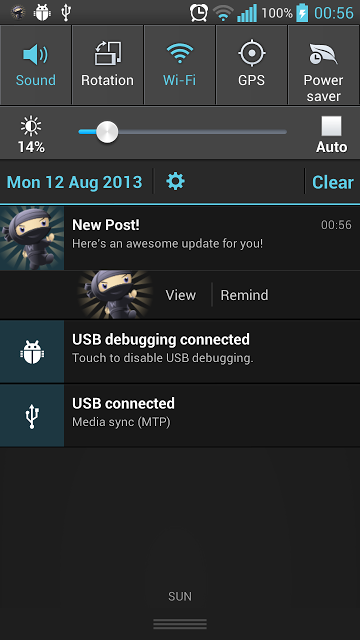 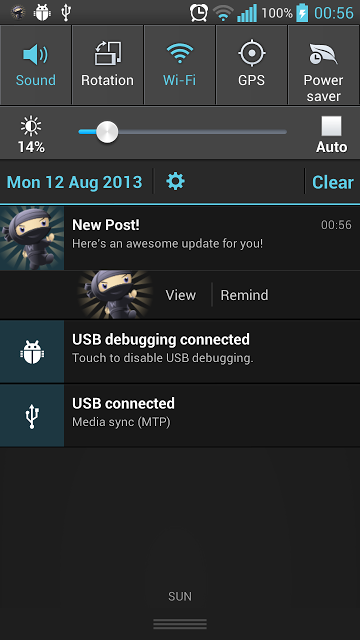 IntMessage: …
Loop Counter +=1
startService(new Intent(MainActivity.this, MyService.class))
START SERVICE
STOP SERVICE
BIND TO SERVICE
UNBIND FROM SERVICE
MyService
(Service)
Main Activity
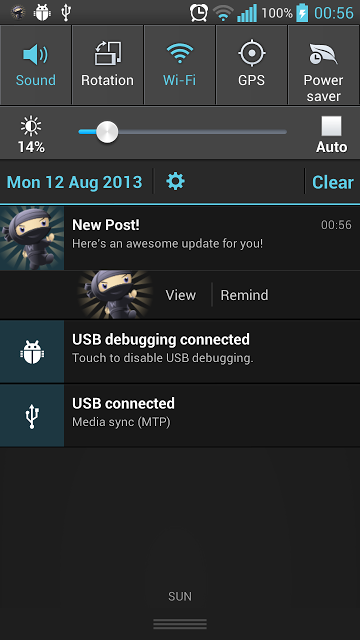 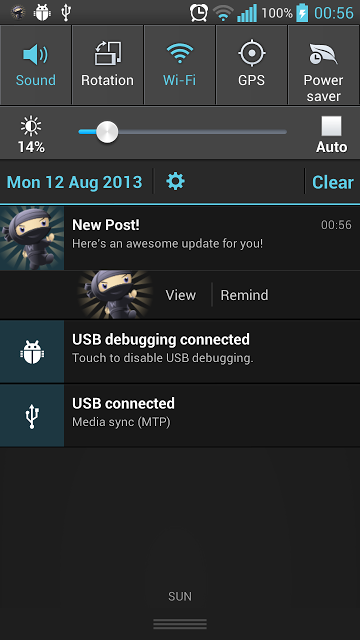 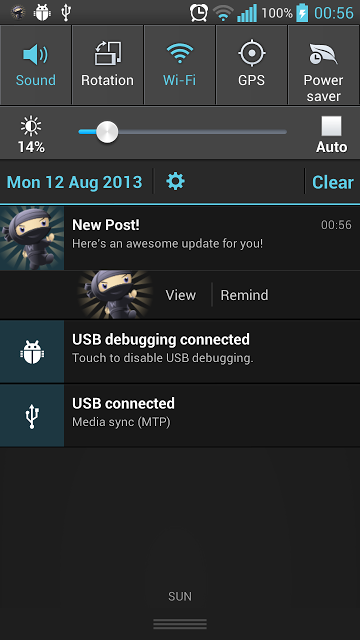 IntMessage: …
Loop Counter +=1
onCreate()
showNotification
start loop
counter+=1
startService(new Intent(MainActivity.this, MyService.class))
START SERVICE
STOP SERVICE
BIND TO SERVICE
UNBIND FROM SERVICE
MyService
(Service)
Main Activity
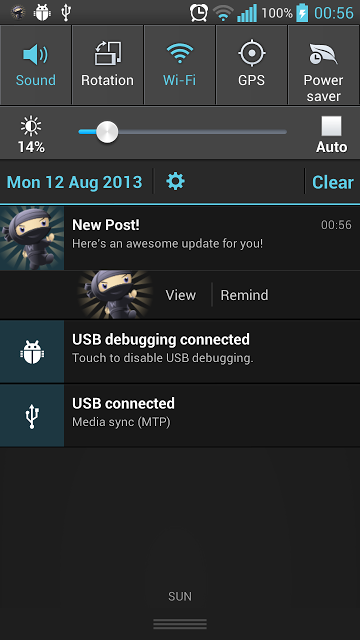 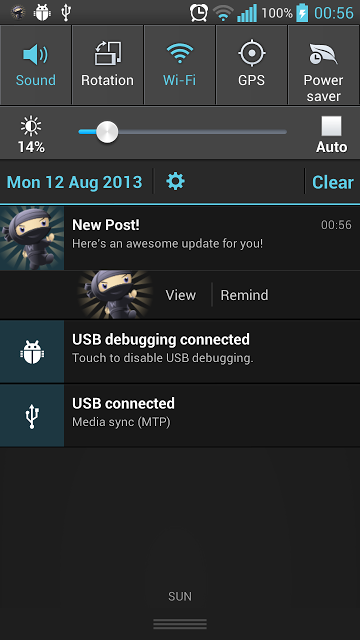 IntMessage: …
Loop Counter +=1
onCreate()
showNotificationstart loop
counter+=1
startService(new Intent(MainActivity.this, MyService.class))
START SERVICE
STOP SERVICE
BIND TO SERVICE
UNBIND FROM SERVICE
MyService
(Service)
Main Activity
implements ServiceConnection
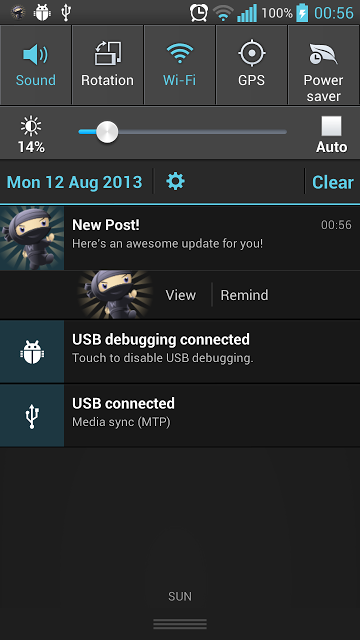 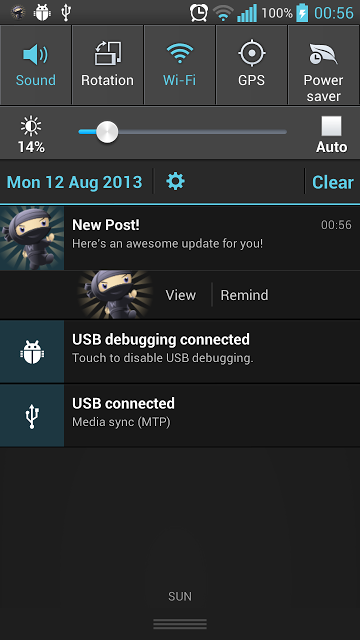 IntMessage: …
Loop Counter +=1
START SERVICE
STOP SERVICE
bindService(new Intent(this, MyService.class), mConnection,Context.BIND_AUTO_CREATE)
BIND TO SERVICE
UNBIND FROM SERVICE
MyService
(Service)
Main Activity
implements ServiceConnection
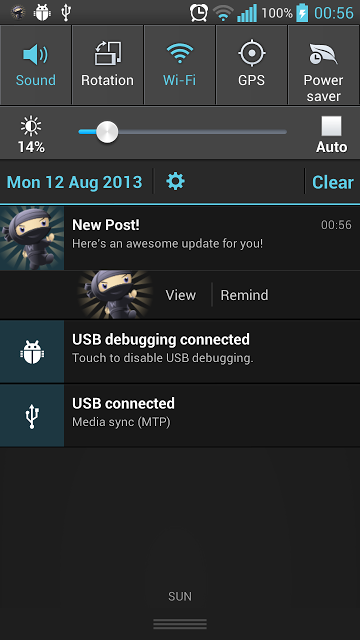 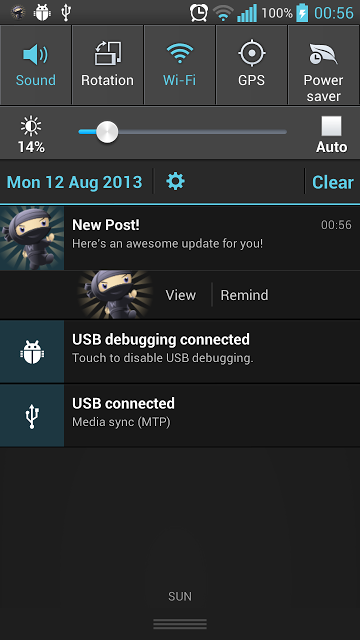 IntMessage: …
Loop Counter +=1
START SERVICE
STOP SERVICE
bindService(new Intent(this, MyService.class), mConnection,Context.BIND_AUTO_CREATE)
BIND TO SERVICE
onBind()
UNBIND FROM SERVICE
MyService
(Service)
Main Activity
implements ServiceConnection
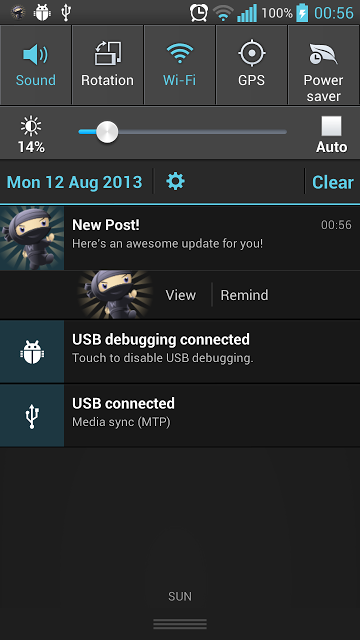 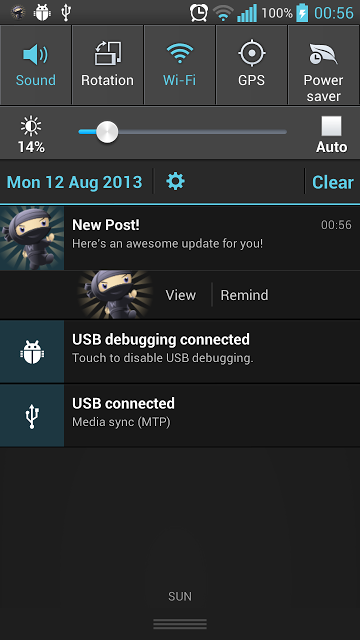 IntMessage: …
Loop Counter +=1
START SERVICE
STOP SERVICE
bindService(new Intent(this, MyService.class), mConnection,Context.BIND_AUTO_CREATE)
BIND TO SERVICE
onBind()
onServiceConnected()
IBinder
now we have a reference to MyService variables and functions
UNBIND FROM SERVICE
MyService
(Service)
Main Activity
implements ServiceConnection
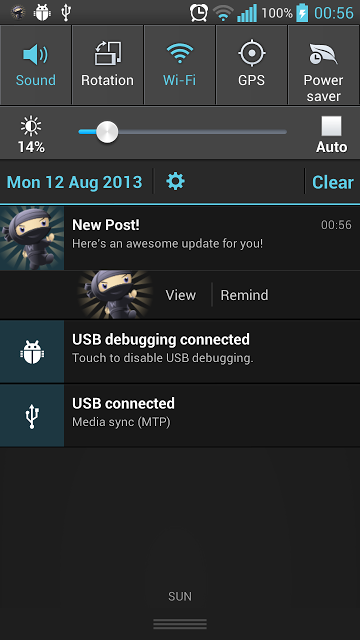 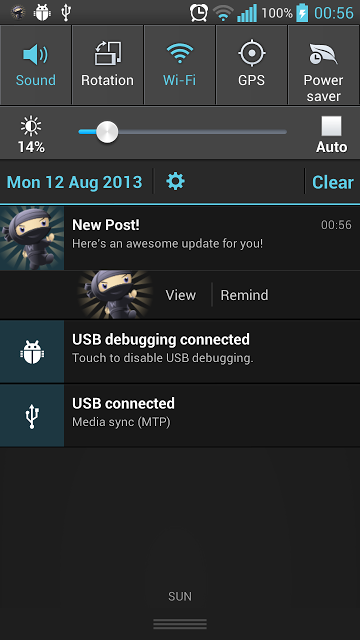 IntMessage: …
Loop Counter +=1
START SERVICE
STOP SERVICE
bindService(new Intent(this, MyService.class), mConnection,Context.BIND_AUTO_CREATE)
BIND TO SERVICE
onBind()
onServiceConnected()
IBinder
UNBIND FROM SERVICE
MessageHandler
MyService
(Service)
Main Activity
implements ServiceConnection
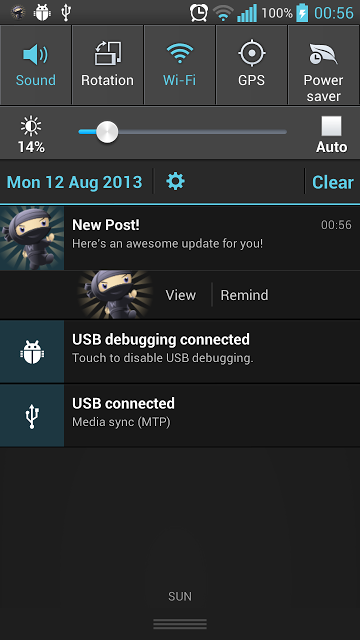 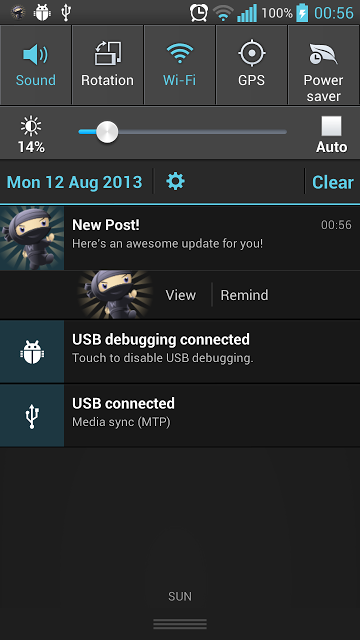 IntMessage: …
Loop Counter +=1
START SERVICE
STOP SERVICE
BIND TO SERVICE
unbindService(mConnection);
UNBIND FROM SERVICE
MyService
(Service)
Main Activity
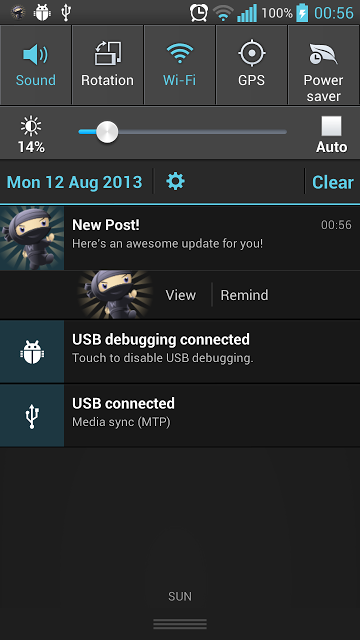 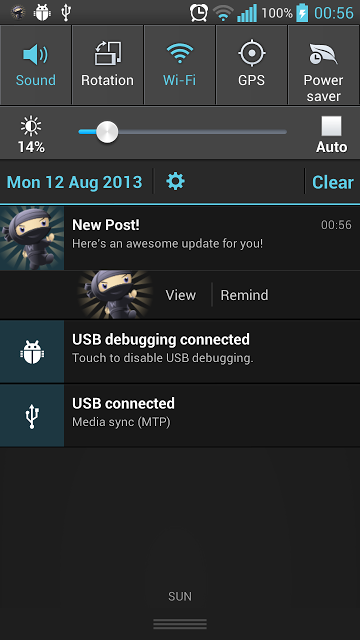 IntMessage: …
Loop Counter +=1
START SERVICE
stopService(new Intent(MainActivity.this, MyService.class))
STOP SERVICE
BIND TO SERVICE
UNBIND FROM SERVICE
MyService
(Service)
Main Activity
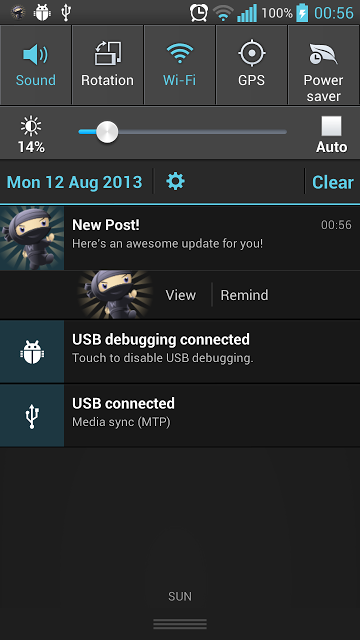 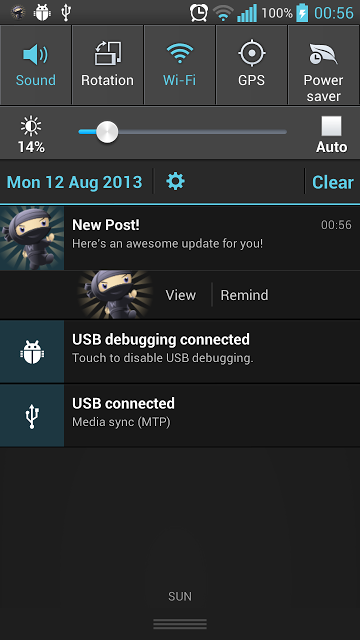 IntMessage: …
Loop Counter +=1
START SERVICE
stopService(new Intent(MainActivity.this, MyService.class))
STOP SERVICE
onDestory()
BIND TO SERVICE
UNBIND FROM SERVICE
MyService
(Service)
Main Activity
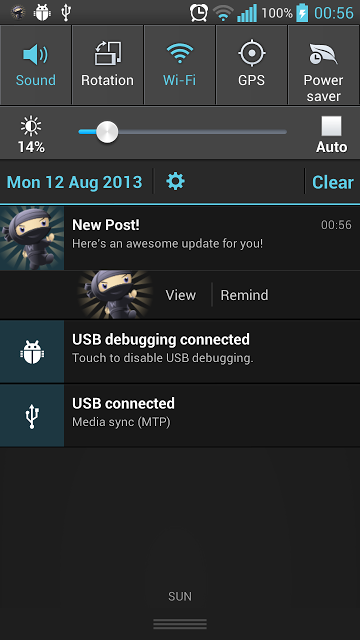 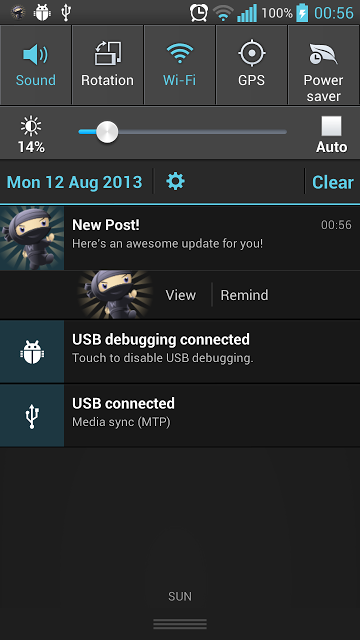 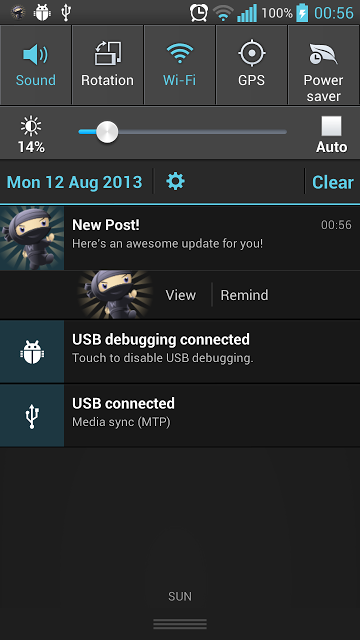 IntMessage: …
Loop Counter +=1
START SERVICE
stopService(new Intent(MainActivity.this, MyService.class))
STOP SERVICE
onDestory()
BIND TO SERVICE
UNBIND FROM SERVICE
NotifyDemo
NotifyActivity
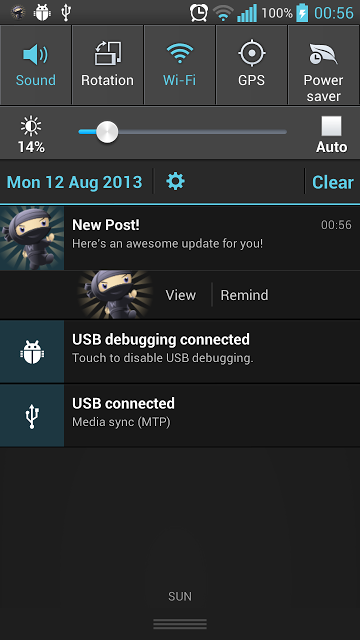 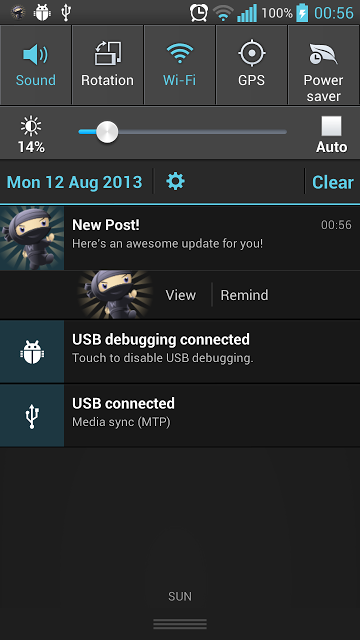 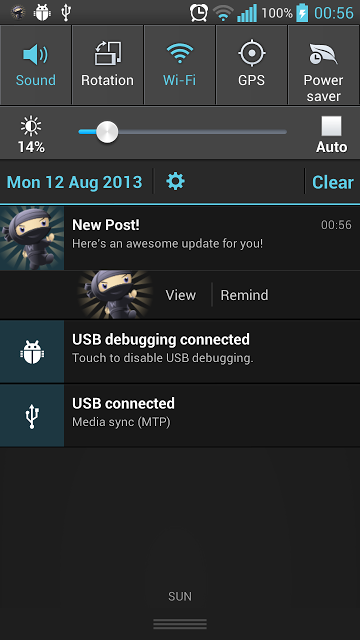 START SERVICE TO SEND NOTIFICATION
STOP SERVICE
NotifyActivity
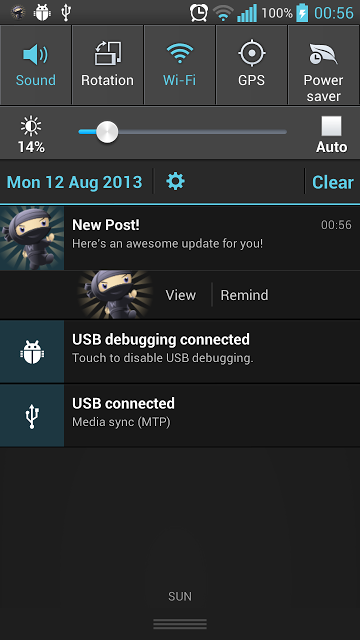 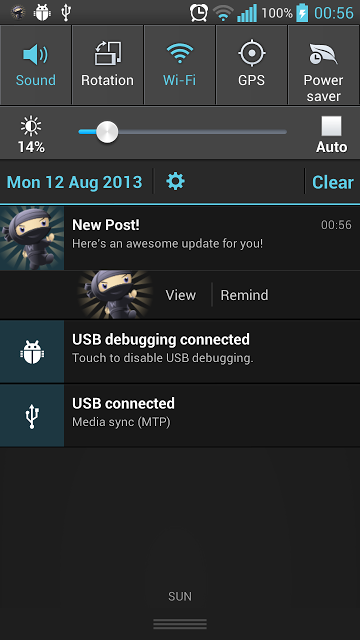 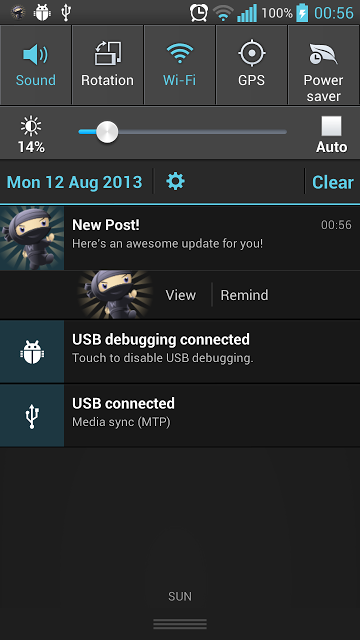 START SERVICE TO SEND NOTIFICATION
STOP SERVICE
NotifyService
(Service)
NotifyActivity
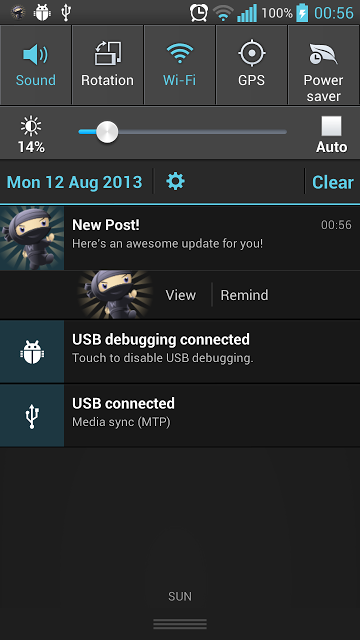 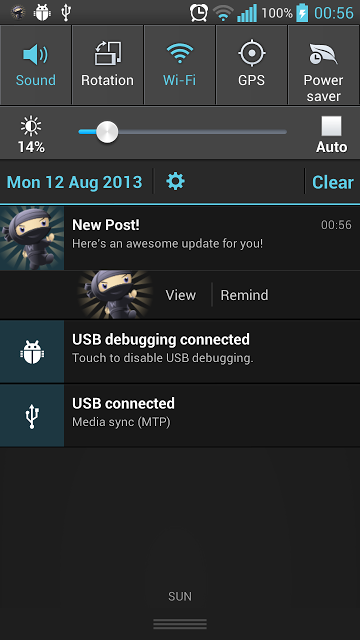 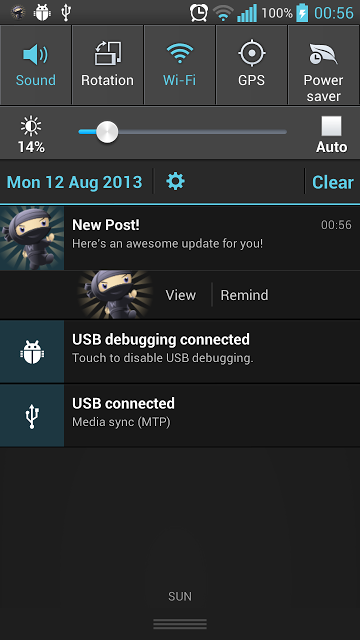 startService(new Intent(NotifyActivity.this, NotifyService.class));
START SERVICE TO SEND NOTIFICATION
STOP SERVICE
NotifyService
(Service)
NotifyActivity
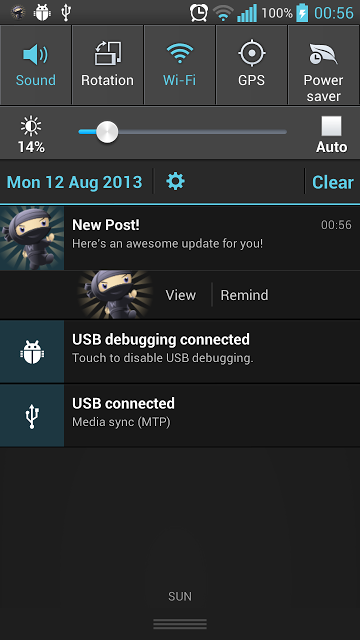 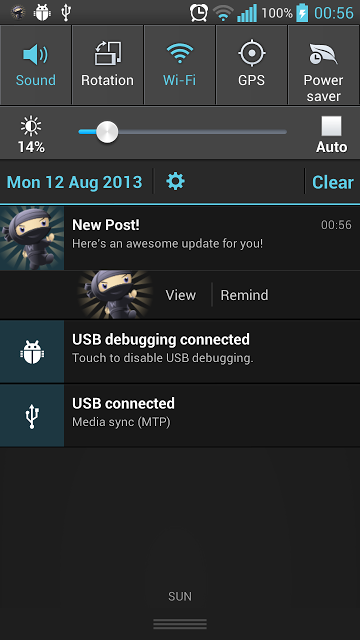 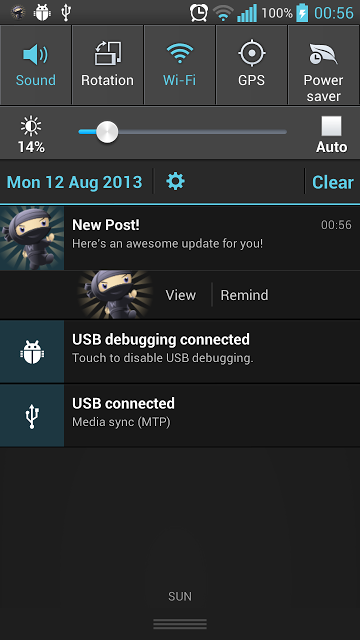 startService(new Intent(NotifyActivity.this, NotifyService.class));
START SERVICE TO SEND NOTIFICATION
onStartCommand()
STOP SERVICE
NotifyService
(Service)
NotifyActivity
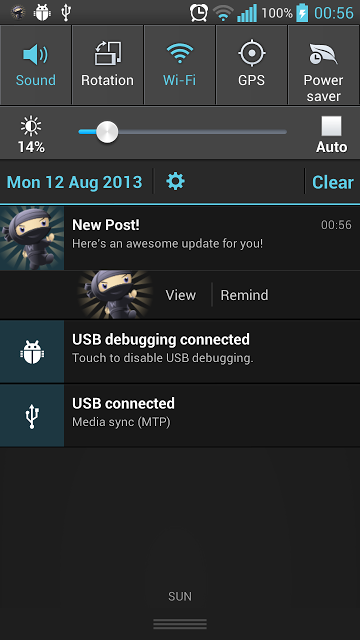 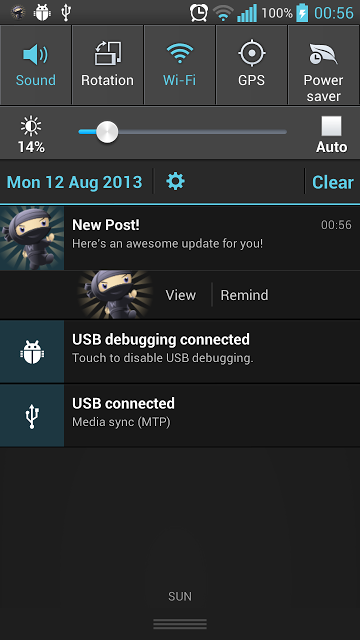 “show notification icon”
startService(new Intent(NotifyActivity.this, NotifyService.class));
START SERVICE TO SEND NOTIFICATION
onStartCommand()
STOP SERVICE
NotifyService
(Service)
NotifyActivity
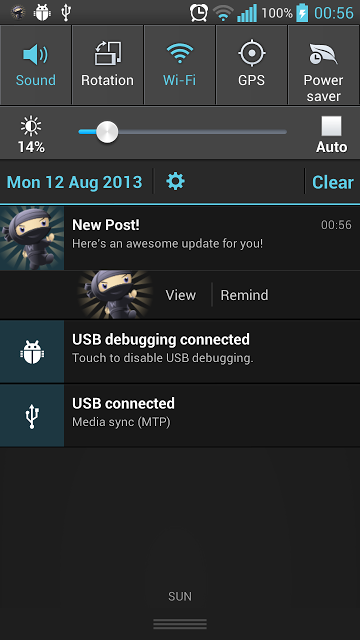 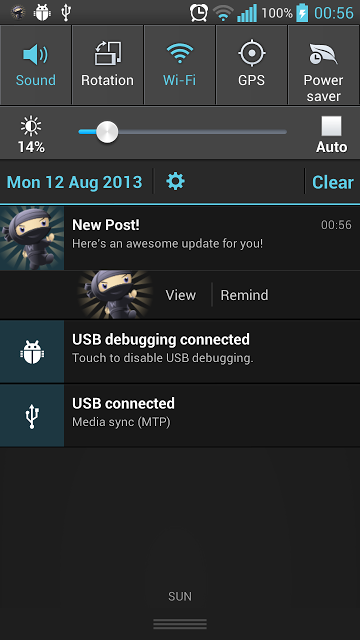 “show notification icon”
startService(new Intent(NotifyActivity.this, NotifyService.class));
START SERVICE TO SEND NOTIFICATION
onStartCommand()

registerReceiver[TAG]
STOP SERVICE
NotifyActivity
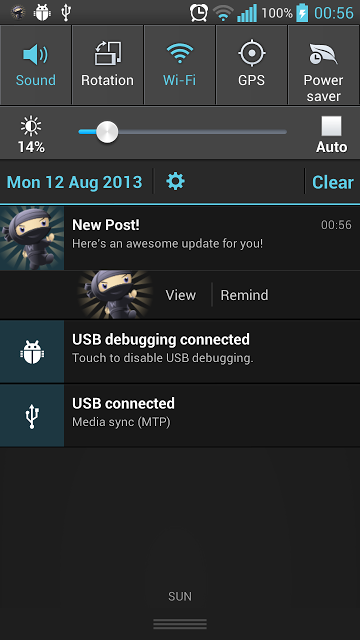 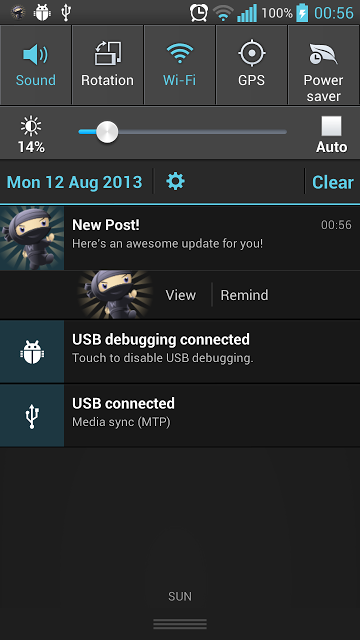 START SERVICE TO SEND NOTIFICATION
STOP SERVICE
NotifyActivity
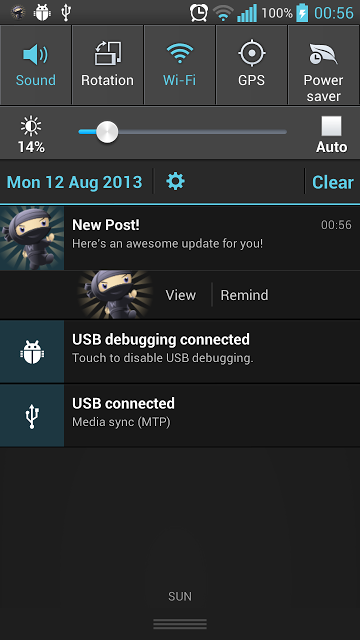 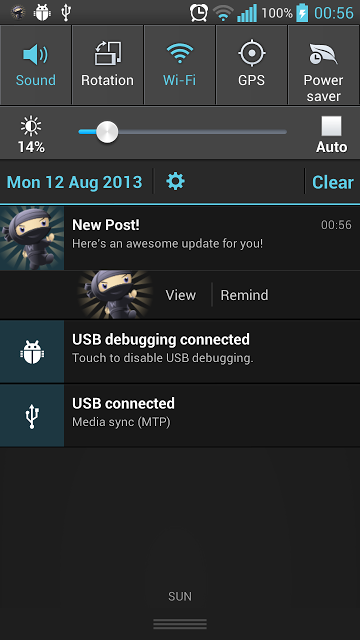 NotifyService
(Service)
START SERVICE TO SEND NOTIFICATION
STOP SERVICE
sendBroadcast(intent[TAG])
NotifyActivity
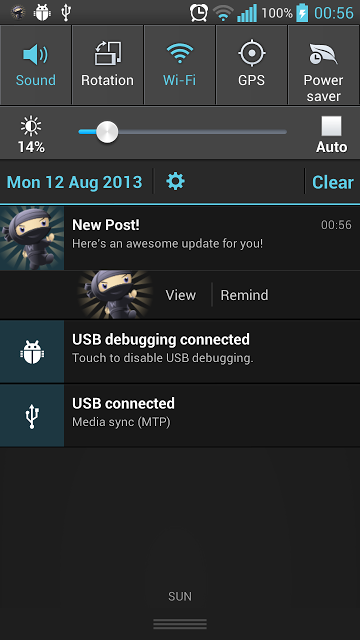 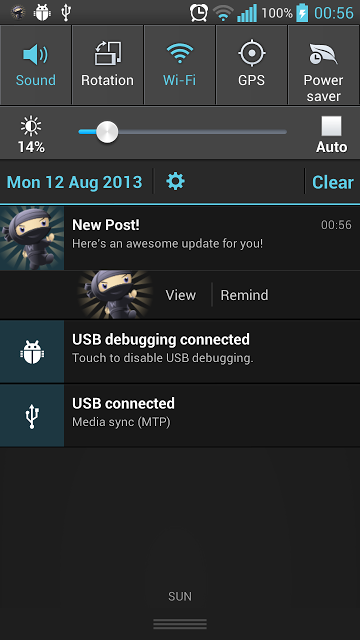 NotifyService
(Service)
START SERVICE TO SEND NOTIFICATION
STOP SERVICE
sendBroadcast(intent[TAG])
BroadcastReceiver
onReceive()
NotifyActivity
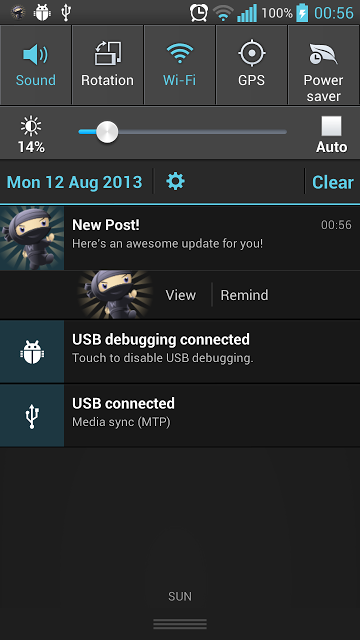 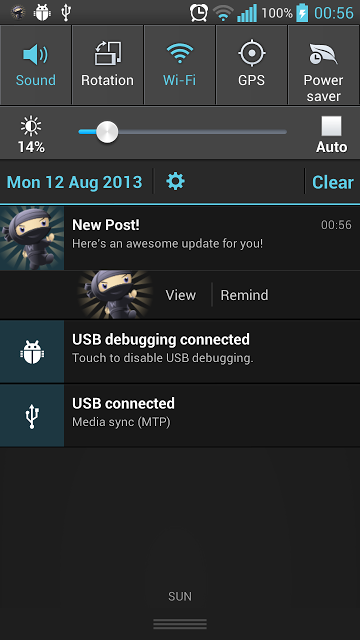 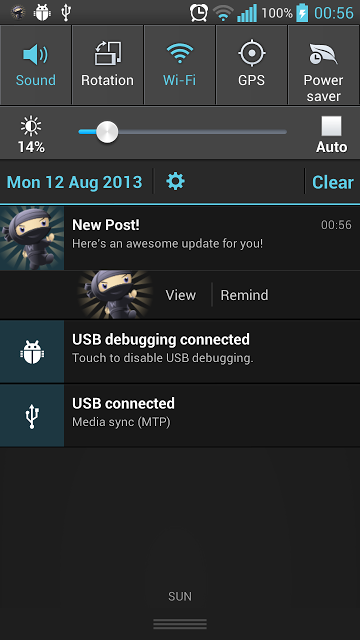 NotifyService
(Service)
START SERVICE TO SEND NOTIFICATION
“cancel notification”
STOP SERVICE
sendBroadcast(intent[TAG])
BroadcastReceiver
onReceive()
CommandPattern
DownloaderFragment
DOWNLOAD THE ORC
DownloaderFragment
DOWNLOAD THE ORC
getActivity().startService(new Intent()[URL])
DownloaderFragment
Download 
(IntentService)
DOWNLOAD THE ORC
getActivity().startService(new Intent()[URL])
DownloaderFragment
Download 
(IntentService)
DOWNLOAD THE ORC
getActivity().startService(new Intent()[URL])
onHandleIntent()

“download URL”
DownloaderFragment
Download 
(IntentService)
DOWNLOAD THE ORC
getActivity().startService([URL];
onHandleIntent()

“download URL”
LocalBroadcastManager.getInstance(this).sendBroadcast(new Intent(ACTION_COMPLETE))
BroadcastReceiver
onReceive()
DownloaderFragment
Download 
(IntentService)
DOWNLOAD THE ORC
getActivity().startService([URL];
onHandleIntent()

“download URL”
LocalBroadcastManager.getInstance(this).sendBroadcast(new Intent(ACTION_COMPLETE))
BroadcastReceiver
onReceive()
download will still finish but the broadcast msg won't be sent.